Safety Committee Meeting
January 27, 2022
10:00 AM
Review and Approval of Minutes
The October 28, 2021 meeting minutes were emailed yesterday. 

Any suggested changes? If not, all in favor of October 28, 2021 minutes?
OSHA Reporting
Each year we are required to do annual OSHA Reporting and Record Keeping. 

We are required to document all workplace injuries and illness each year.  

We do this using the Incident and Accident reports that Department Head’s send in.
2021 OSHA Data
This year we had several sprains, strains, slips, trips, and falls.  

We need to work on avoiding these types of injuries.   

Please review and distribute the following handouts to your departments.
Workers Compensation Process
What should you do when an on-the-job and job-related injury occurs? 

All employees are covered by the North Carolina Worker’s Compensation Act and are required to report all injuries arising out of and in the course of employment to their immediate supervisor at the time of the injury so that appropriate action may be taken at once.
Employees should report all on-the-job and job-related injuries immediately to your supervisor (or any supervisor on duty if your supervisor is not available) and complete an “Employee’s Report of Injury” Form. 

Once an employee notifies their Supervisor of an accident, injury, illness, or near miss, the supervisor is responsible for verbally reporting accidents in a timely manner to Human Resources and for following up as quickly as possible with a “Supervisor’s Accident Investigation” Form and an “Incident Investigation Report”. 
 
Reports should be submitted to Human Resources within 24 hours of the time the incident occurred.  
All doctors notes and related documentation should also be submitted to HR. 

In the event that medical treatment is needed. Mercy Urgent Care in Weaverville, NC is our designated service provider for non-emergency treatment. 

If an injured employee does not initially seek medical assistance but later decides that medical treatment is necessary, he/she must inform Human Resources as soon as possible (with a follow up in writing within 24 hours).  Failure to follow these procedures may result in limitations or exclusions from coverage. 

It is an injured workers responsibility to notify his/her supervisor of any necessary time away from work, modified or light duty restrictions, or other modifications by presenting a physician’s note from our designated provider. The supervisor should then report any adjustments to Human Resources.
Accident Prevention Tips- In case of a fire
In Case of Fire

An evacuation map for the building is posted. It shows the location of exits, fire extinguishers and where to assemble outside. 

All employees should receive training on how to use fire extinguishers.  A fire evacuation drill should be conducted once a year.
In Case of a Fire
If you discover a fire: Tell another person immediately.  Call or have them call 911 and a supervisor. 

If the fire is small (such as a wastebasket fire) and there is minimal smoke, you may try put it out with a fire extinguisher. If the fire grows or there is thick smoke, do not continue to fight the fire. 

Tell other employees in the area to evacuate. 

Any county monies within the department should be taken as employees evacuate the building. 

Go to the designated assembly point outside the building.
In Case of a Fire
If you are a Supervisor notified of a fire in your area:  Tell your employees to evacuate to the designated assembly location. While exiting the building Supervisors should check that all employees have been evacuated from their area. No employees should remain inside the building. 

Verify 911 has been called. 

Determine if the fire has been extinguished.  If the fire has grown or there is thick smoke, evacuate any employees trying to fight the fire.  

Tell Supervisors in other areas to evacuate the building. 

Go to the designated assembly point and check that all your employees are accounted for.  If an employee is missing, do not re-enter the building. Notify the responding fire personnel that an employee is missing and may be in the building.
Evacuation Plans
Each building should have an evacuation plan similar to the one shown on the next slide. 

Please scan a copy of your buildings plan and email it to Brooke Ledford and Louis Roberts for recording purposes.
Evacuation Plan
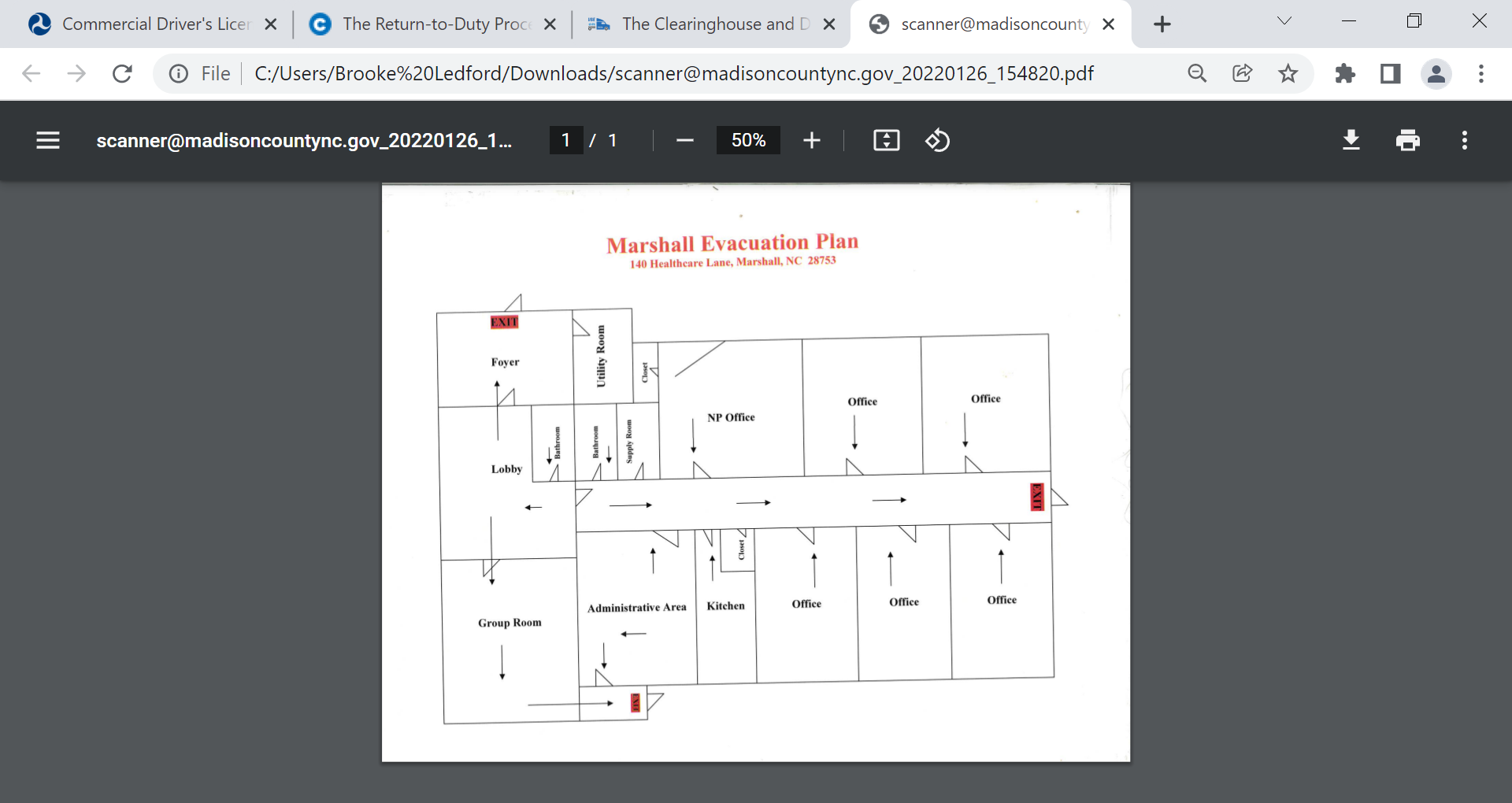 Safety Info
Go to the employee portal on the County website at: https://www.madisoncountync.gov/employee-portal.html

Click on Safety Committee 
Safety Committee Portal Password: Mad!s0n


Safety Committee email: safetycommittee@madisoncountync.gov
Open Discussion
Reminder, make sure you are completing your monthly building inspection forms!


Questions, comments?